Analysing 10X Single Cell RNA-Seq Data
v2019-06

Simon Andrews
simon.andrews@babraham.ac.uk
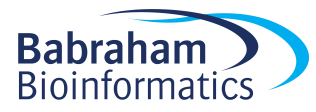 Course Outline
How 10X single cell RNA-Seq works

Evaluating CellRanger QC
[Exercise] Looking at CellRanger QC reports

Dimensionality Reduction (PCA and tSNE)
[Exercise] Using the Loupe cell browser
[Exercise] Analysing data in R using Seurat
How 10X RNA-Seq Works
RT Reagents
Oil
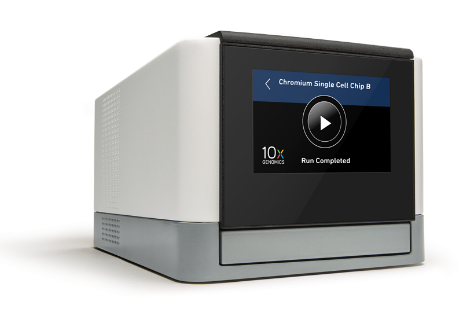 Cells
Barcoded Beads
Gel Beads in Emulsion (GEMs)
How 10X RNA-Seq Works
Oligo dT
Cell barcode (same within GEM)
UMI (all different)
Priming site
How 10X RNA-Seq Works
AAAAAGATTCGTAGTGCTGATGCT...
Reverse Transcription
Mix RNAs
and Cells
Oligo dT
Cell barcode (same within GEM)
UMI (all different)
Priming site
Illumina Library Prep
How 10X RNA-Seq Works
Read 1
Read 3
Illumina
Adapter
UMI
Cell Barcode
3’ RNA Insert
Illumina
Adapter
Sample Barcode
Read 2
Sample level barcode – same for all cells and RNAs in a library
Cell level barcode (16bp) – same for all RNAs in a cell
UMI (10bp) – unique for one RNA in one cell
10X Produces Barcode Counts
Sample WT
Sample KO
Cell WT B
Cell WT C
Cell KO B
Cell KO C
Cell WT A
Cell KO A
UMI
UMI
UMI
UMI
UMI
UMI
UMI
UMI
UMI
UMI
UMI
UMI
UMI
UMI
UMI
UMI
UMI
UMI
UMI
UMI
UMI
UMI
UMI
UMI
UMI
UMI
UMI
UMI
UMI
UMI
UMI
UMI
UMI
UMI
UMI
UMI
UMI
UMIs are finally related to genes to get per-gene counts
The 10X Software Suite
Cell
Ranger
Loupe
Browser
Chromium
Controller
Runs the chromium system for creating GEMs
Desktop software for visualisation and analysis of single cell data.
Pipeline for mapping, filtering, QC and quantitation of libraries
Cell Ranger
Barcode Extraction and filtering
Identifies cell level barcodes
Mapping to reference
Uses STAR aligner
Generate count table
UMIs per gene in each cell
Dimensionality Reduction
PCA and tSNE
Clustering
K-means and Graph Based
CellRanger Commands
I1
Index file. All identical (or one of 4) at Babraham
R1
Barcode reads
16bp cell level barcode
10bp UMI
R2
3’ RNA-seq read
scrALI001_S1_L001_I1_001.fastq.gz
scrALI001_S1_L001_R1_001.fastq.gz
scrALI001_S1_L001_R2_001.fastq.gz
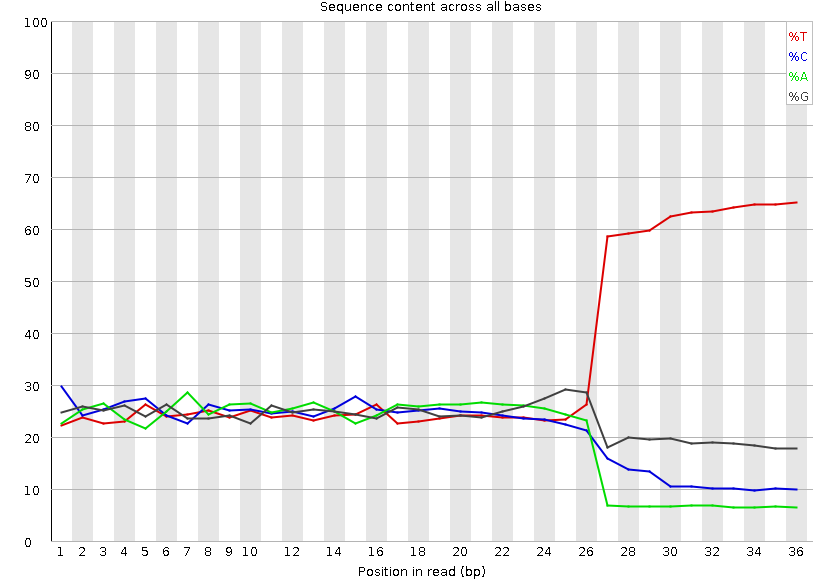 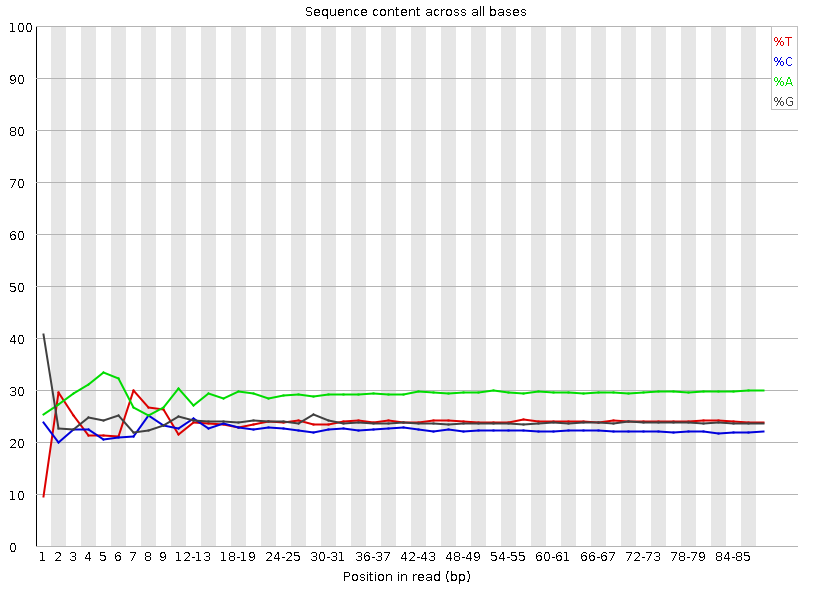 CellRanger Commands
CellRanger Count (quantitates a single run)
$ cellranger count --id=COURSE \
                   --transcriptome=/bi/apps/cellranger/references/GRCh38/ \
                   --fastqs=/bi/home/andrewss/10X/ \
			--localcores=8 \
			--localmem=32
CellRanger aggr (merges multiple runs)
$ cellranger aggr --id=MERGED \
                  --csv=merge_me.csv \
                  --normalize=mapped
Output files generated
web_summary.html  - Web format QC report

filtered_features_bc_matrix
barcodes.tsv.gz - cell level barcodes seen in this sample
features.tsv.gz - list of quantitated features (usually Ensembl genes)
matrix.mtx.gz - (sparse) matrix of counts for cells and features

possorted_genome_bam.bam - BAM file of mapped reads

molecule_info.h5 – Details of the cell barcodes – used for merging

cloupe.cloupe - Analysis data for Loupe Cell browser
Evaluating CellRanger Output
Look at barcode splitting report
Check sample level barcodes

Look at web_summary.html file
Check number of cells
Check quality of data
Check coverage per cell
Check library diversity
Sample Level Barcodes
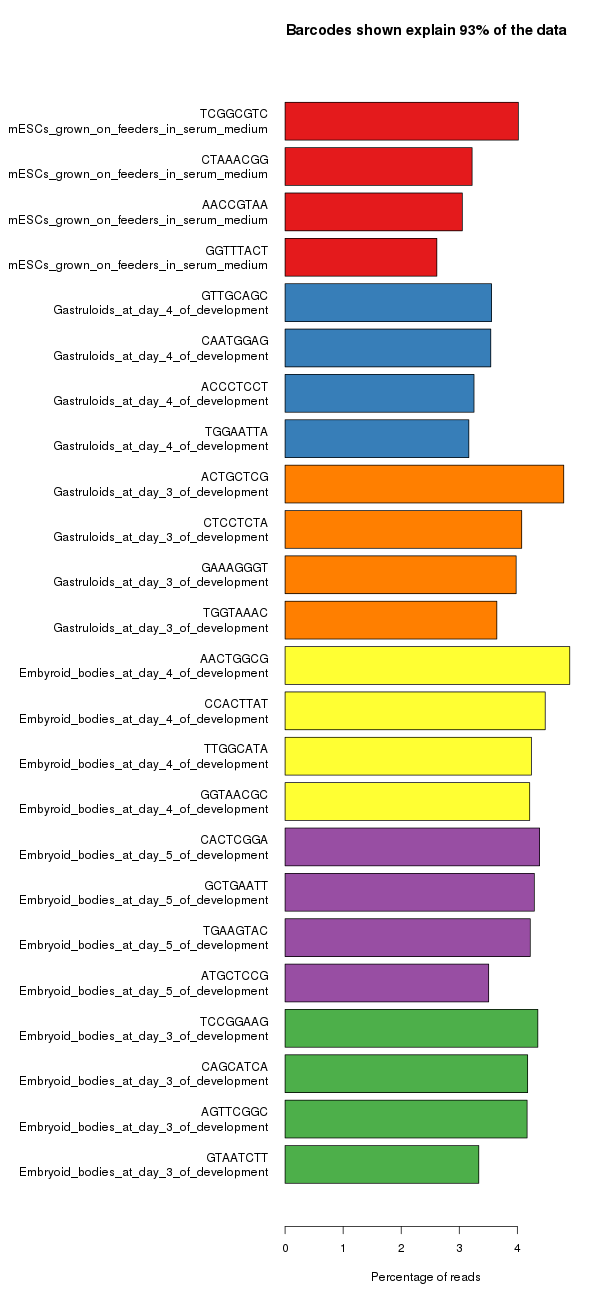 Only present if multiple libraries mixed in a lane

Get standard barcode split report, but with 4 barcodes used per sample

Even coverage within and between libraries
CellRanger Reports
HTML report – comes with each sample and aggregated group of samples

Gives some basic metrics to judge the quality of the samples and spot any issues in the data or processing
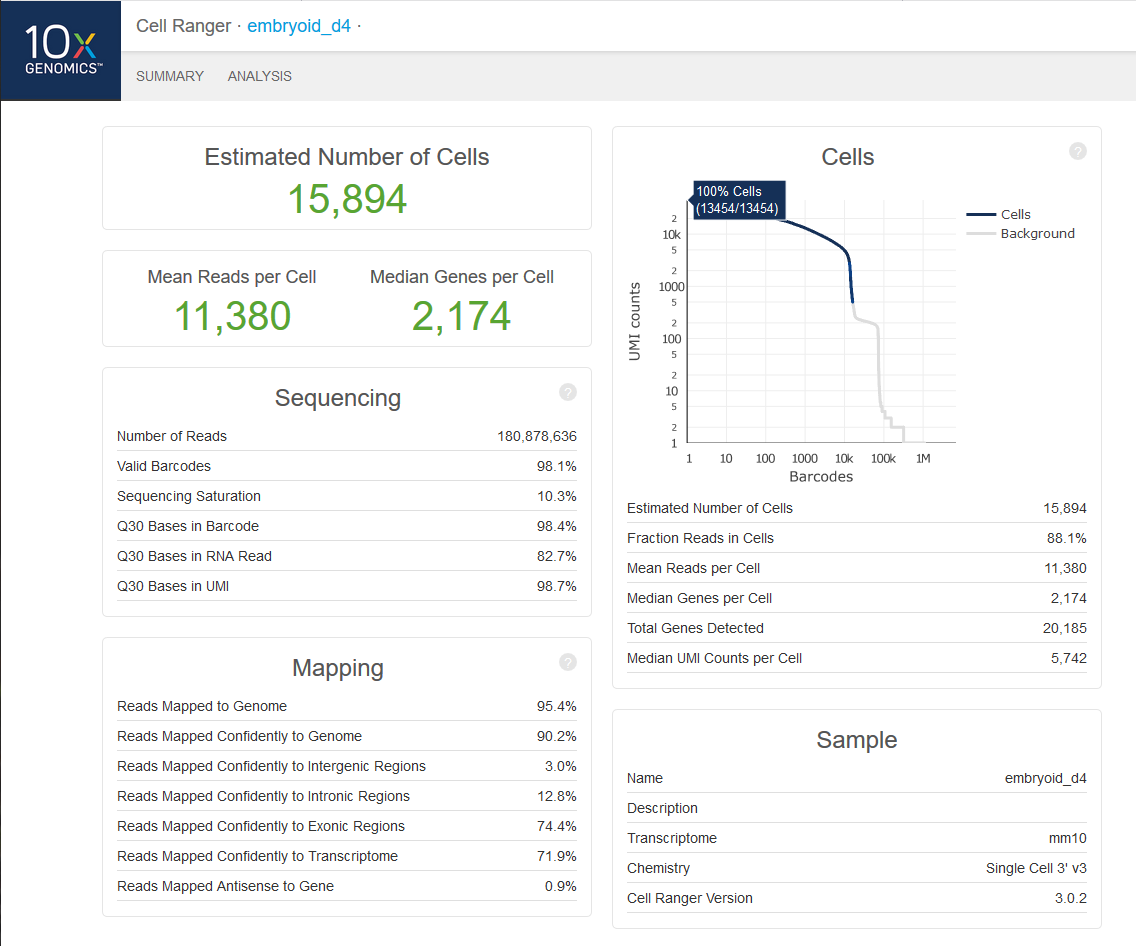 Errors and Warnings
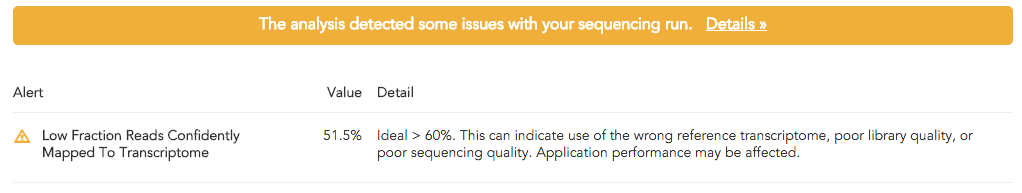 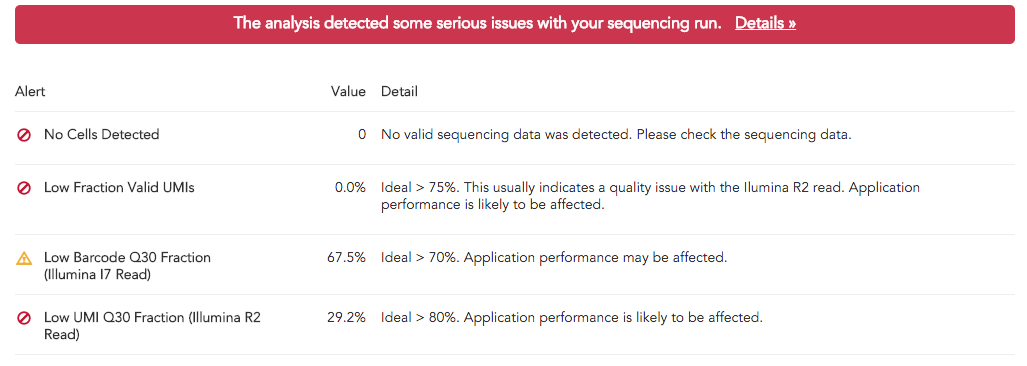 How many cells do you have?
Cell number is determined from the number of cell barcodes with ‘reasonable’ numbers of observations

Need to separate signal from background – real cell associated barcodes vs noise from empty GEMs and mis-called sequences

Changing the thresholds used can give very different predictions for cell numbers
How many cells do you have?
Start by looking at the quality of the base calls in the barcodes
Bad calls will lead to inaccurate cell assignments
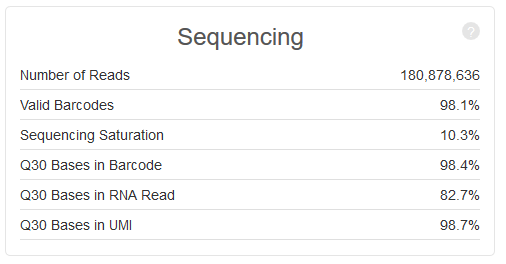 How many cells do you have?
Start by looking at the quality of the base calls in the barcodes
Bad calls will lead to inaccurate cell assignments
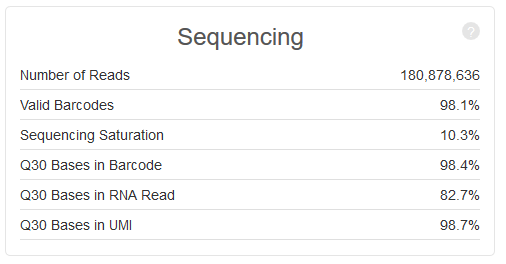 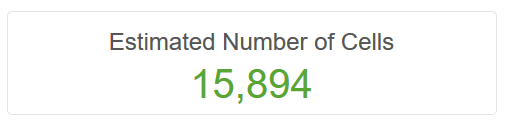 How many cells do you have
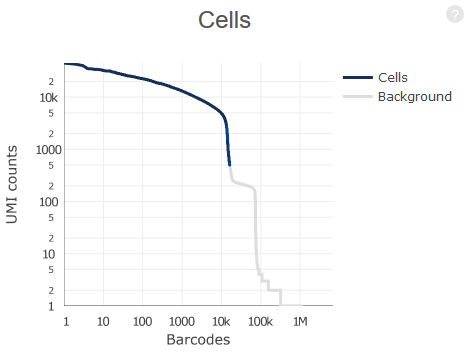 Plot of UMIs (reads) per cell vs number of cells

Blue region was called as valid cells

Grey region is considered noise

Both axes are log scale!!!
How many cells do you have
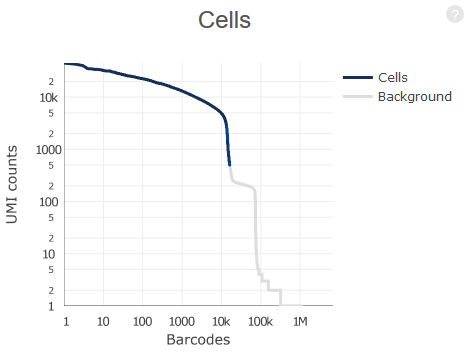 5000 reads per cell.  10k cells
500 reads per cell.  15k cells
CellRanger v3 uses a liberal cutoff to define cells.  This was designed to accommodate (normally cancer) samples where cells might have wildly different amounts of RNA.  It will include large numbers of cells with small numbers of UMIs.  If this doesn’t apply to your sample then this will over-predict valid cells.
How much data do you have per cell?
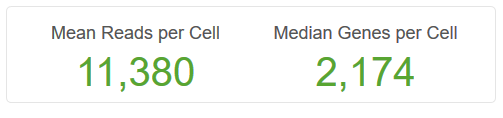 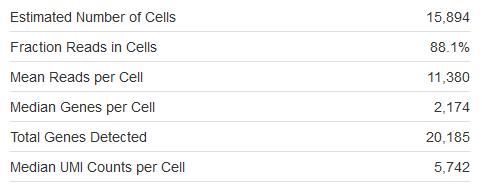 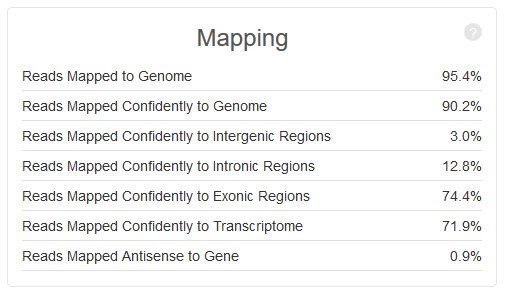 Reads should map well
Check reads are mostly in transcripts
Means and medians can be misleading when cells are variable
How much data do you have per cell?
Some details about mapping
Reads should map to the 3’ end of transcripts (oligo dT selection)
Reads count as exonic if 50% of them overlaps an exon
Multi-mapped reads which only hit one exon are considered to be uniquely mapped
Reads associate with genes based on overlap and direction
Only confident (unique) transcriptome reads are used for analysis
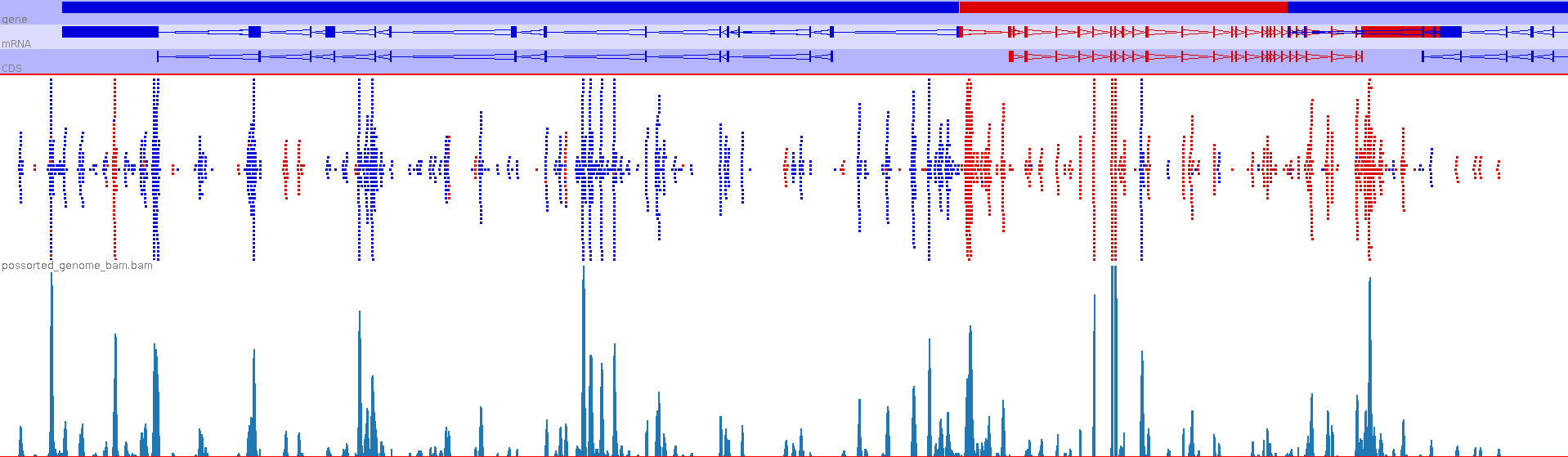 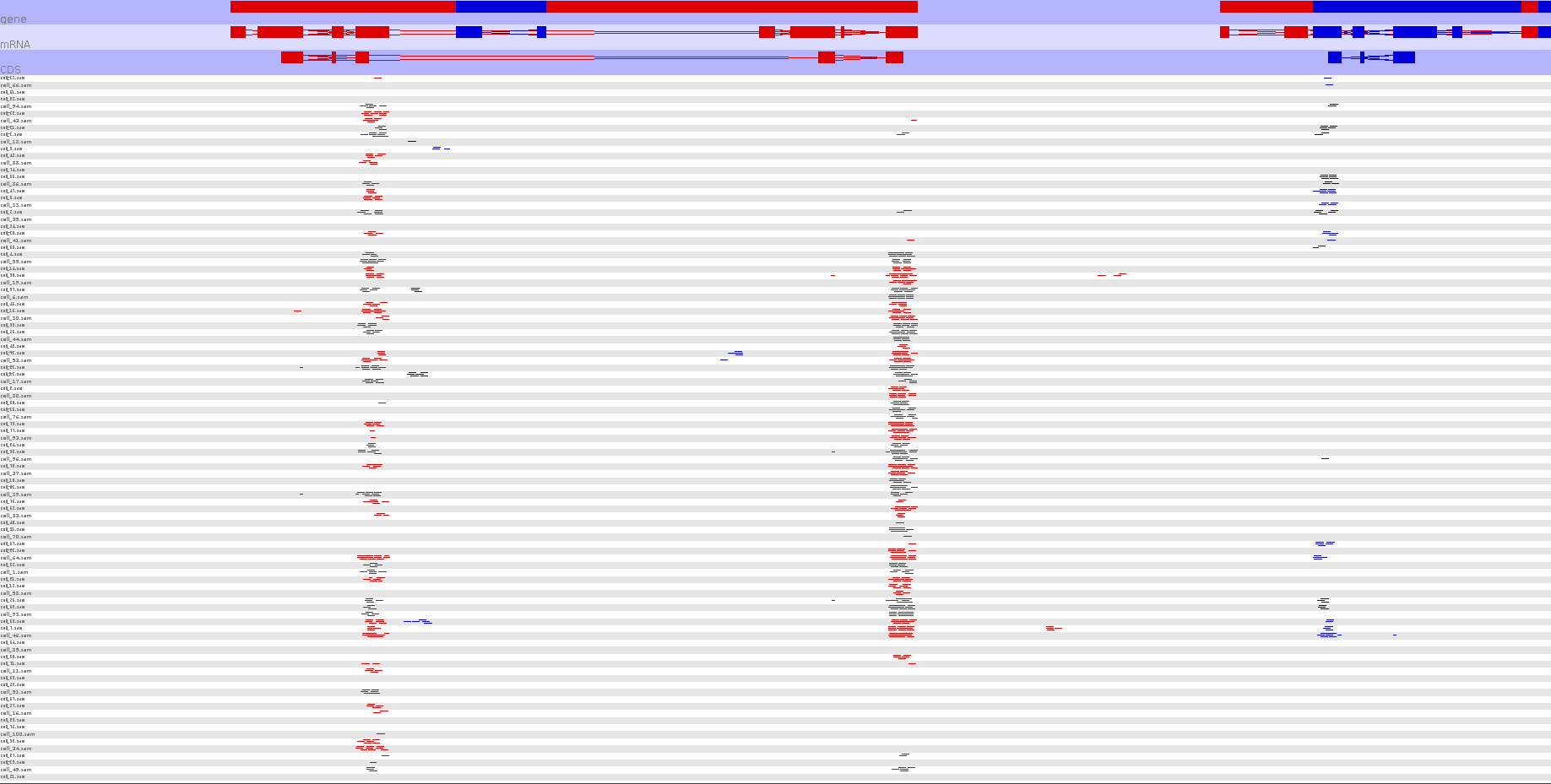 How much data do you have per cell?
Difficult to generalise how much data to create/expect
Depends on cell type, genome and other factors

In general though, sensible numbers would be:
Reads per cell ~10,000
Genes per cell 2000 - 3000
How deeply sequenced is your library
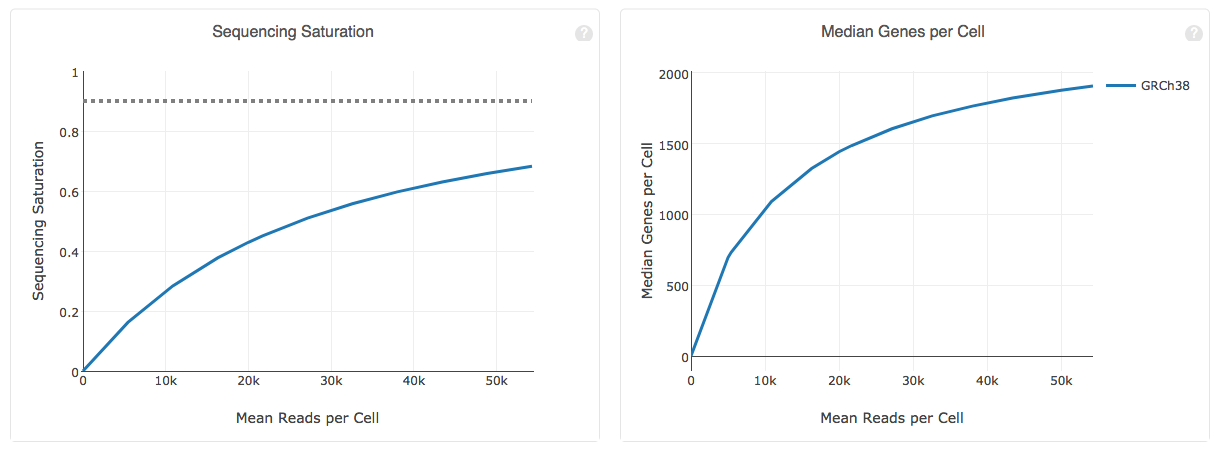 How deeply sequenced is your library
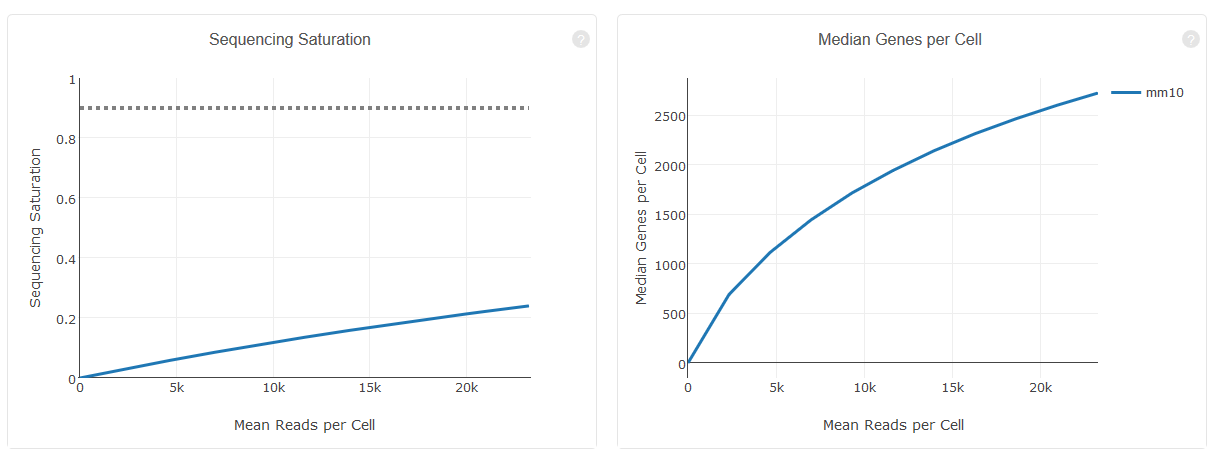 Is coverage variation affecting your data?
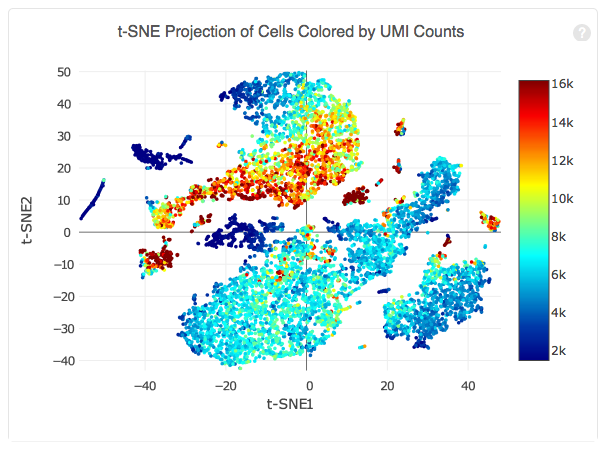 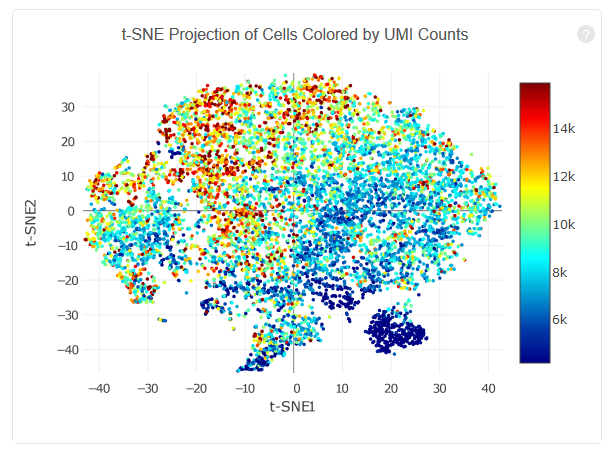 Exercise – Evaluating CellRanger Reports
Look at the selection of CellRanger reports to get an idea for the metrics they provide

The data we’re going to use for the rest of the day is in “course_web_summary.html”, do you see any problems which would concern us with this data at this stage?
Course Data CellRanger QC
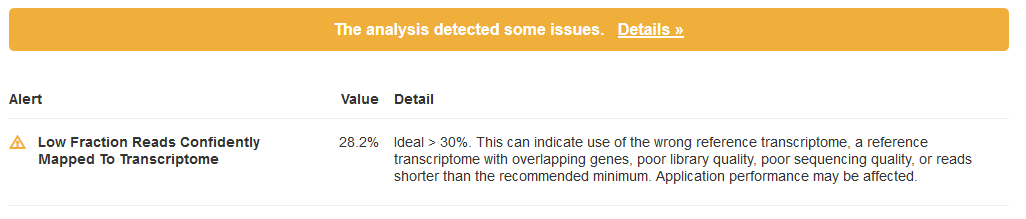 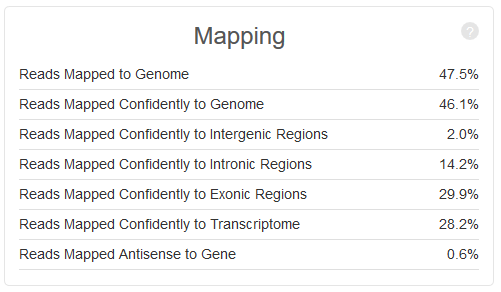 Value Reported
Actual Problem
Course Data QC – Read1 (Barcodes)
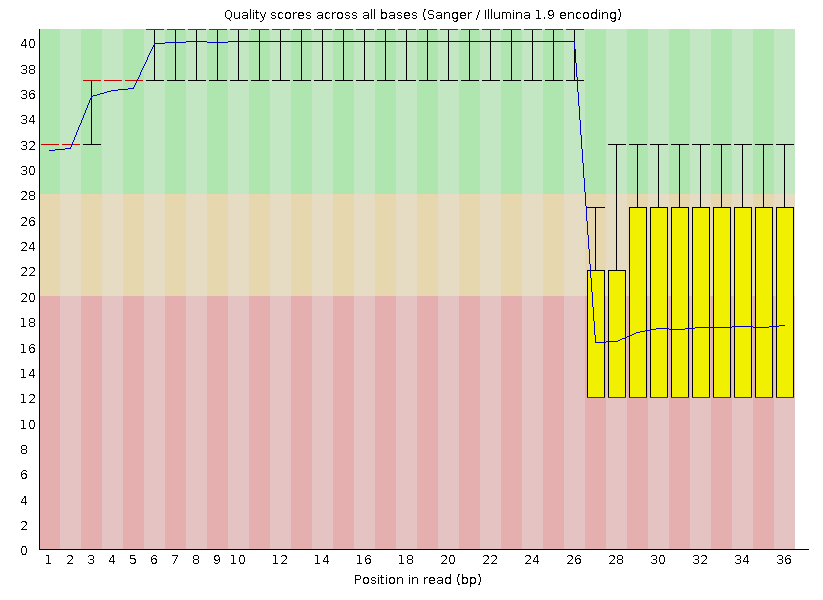 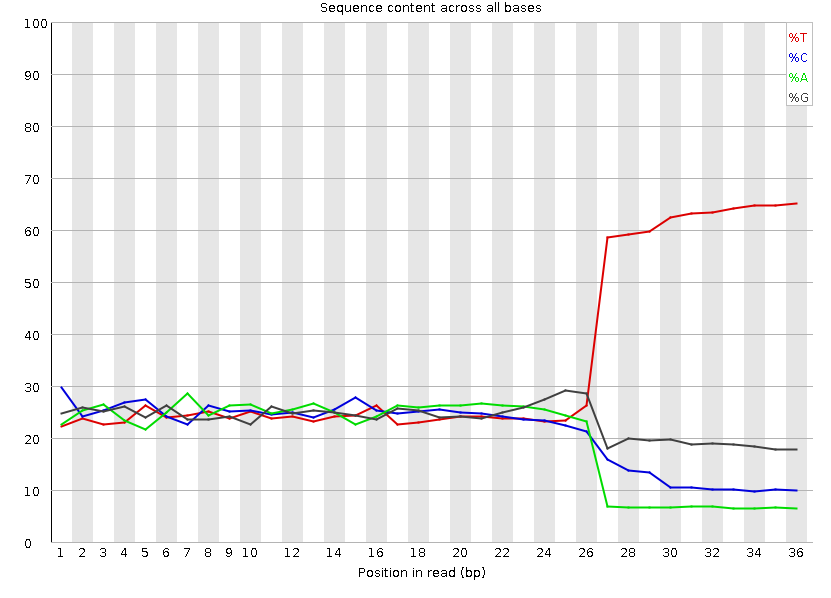 Course Data QC – Read2 (RNA)
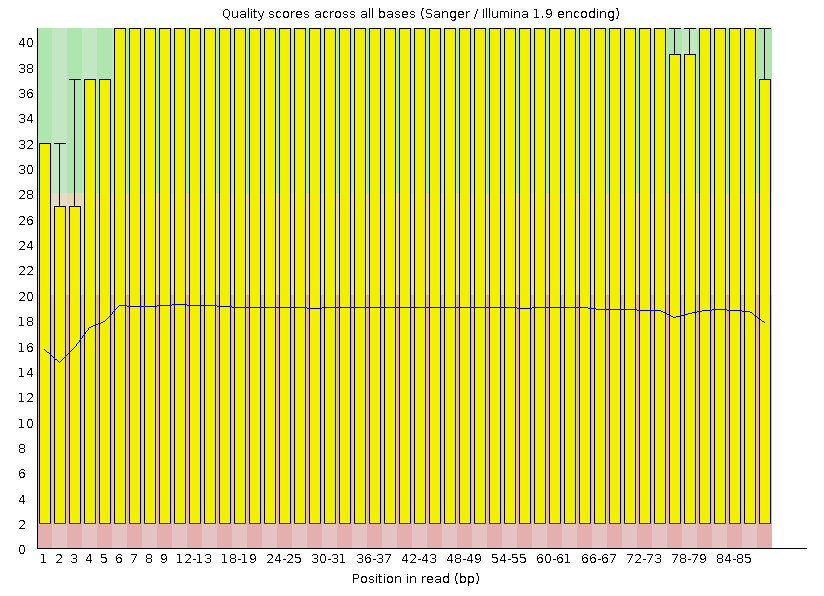 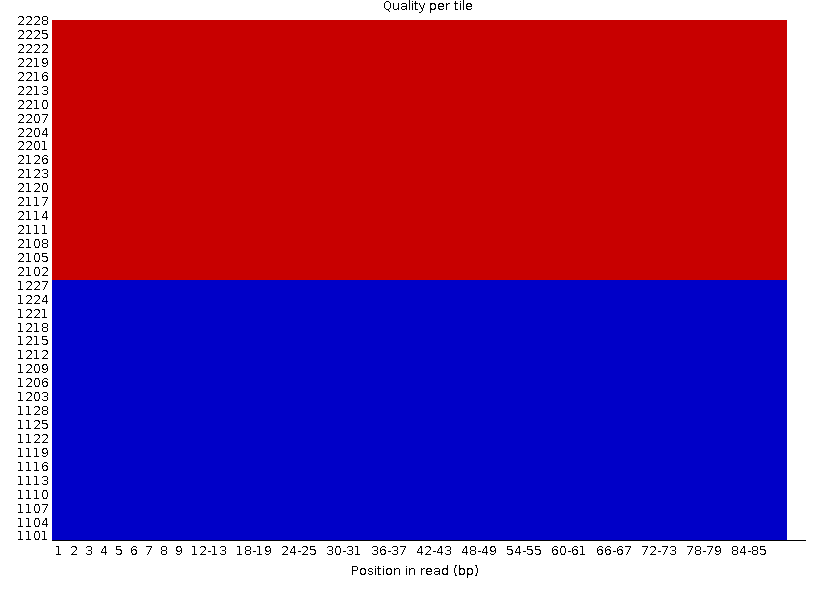